Государственное общеобразовательное бюджетное учреждение Иркутской области «Иркутский кадетский корпус им. П.А. Скороходова»
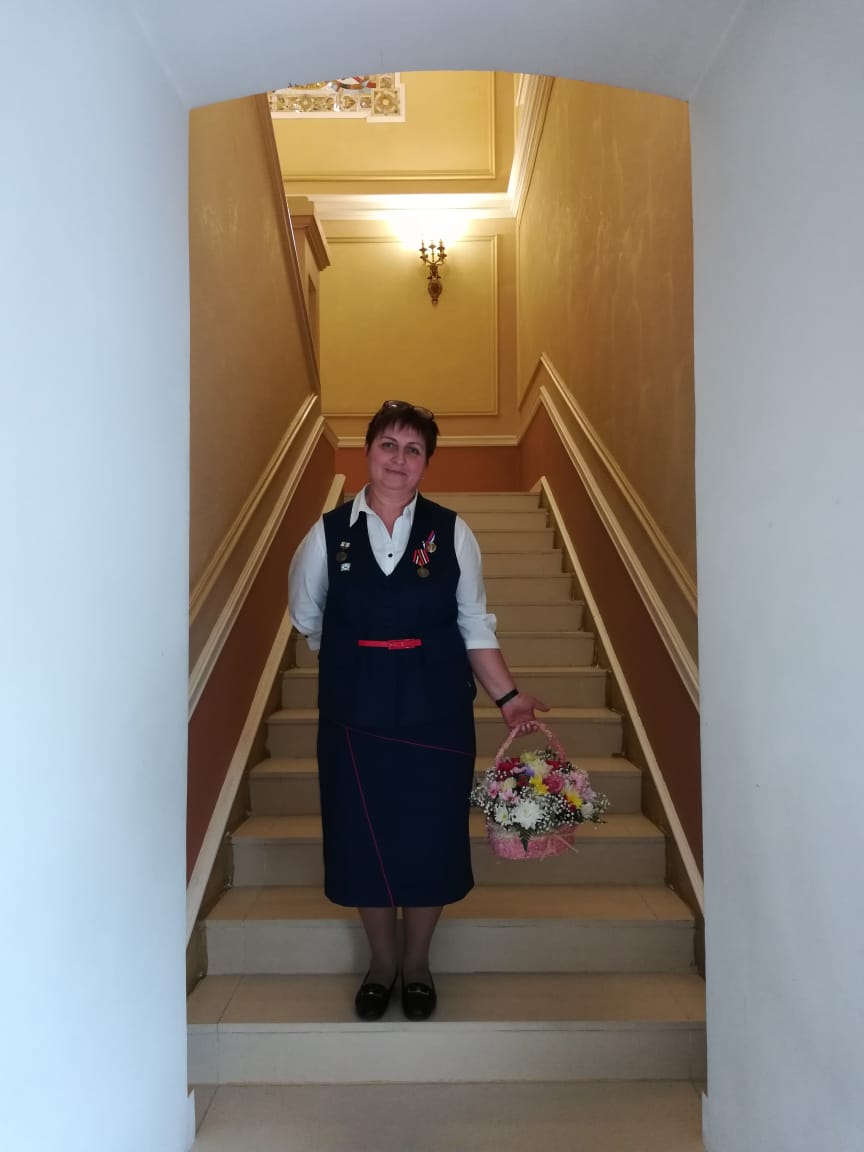 Реутова Надежда Александровна – учитель географии,
Высшая квалификационная категория, 
Почетный работник общего образования Российской Федерации,
член Русского географического общества,
Победитель конкурса на присуждение премий Губернатора
 Иркутской области «Лучший учитель»
Географический диктант. 
Проверка терминов по теме «Климат России»
Закончите предложения:
Излучение солнцем тепла и света называется…..
Область высокого давления в Восточной Сибири называется….
Переходная зона между двумя воздушными массами называется….
Атмосферные вихри с низким давлением в центре…..
Движение воздуха от центра к периферии с отклонением по часовой стрелке происходит в ….
Количество влаги, которое может испариться с поверхности при данных атмосферных условиях, называется ….
Отношение годовой суммы осадков к испаряемости называется …
Самая низкая температура на территории России наблюдается в ….
Самая высокая температура на территории России летом наблюдается на территории ….
Общее количество солнечной энергии, достигающей поверхности Земли, называется…..
«Характеристика климатических областей  России с точки зрения условий жизни и  деятельности людей на примере событий ноября-декабря месяца 1941 года».
Цель урока: описание  климатической области нашей страны с точки зрения условий жизни и деятельности людей.
Задачи: 
Определить типы климата, климатические области территории России
Описать  климатическую область с точки зрения условий жизни и деятельности людей, опираясь на статистический  и картографический материал  (работа с тематическими картами)
Закрепить понятия «климат» и «климатообразующие  факторы».
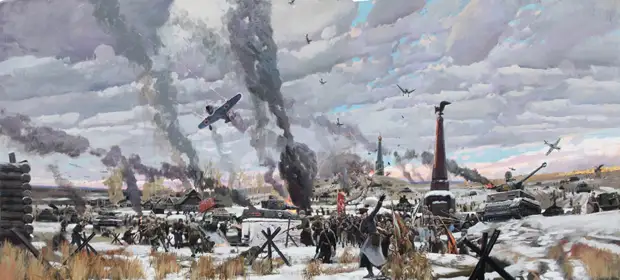 Парад на Красной площади в Москве 7 ноября 1941 года. Юон К.Ф. 1942 г.
Диорама "Битва под Москвой. 1941 год." П.В. Рыженко с группой художников: Д.А. Ананьев, В.М. Богданов, И.В. Кузнецов, И.М. Лебедев, С.Н. Трошин
«5 декабря 1941 года советские войска перешли в наступление, разгромили ударные группировки группы армий «Центр» и сняли угрозу, нависшую над Москвой. На полях Подмосковья было нанесено первое крупное поражение немецко-фашистской армии во Второй мировой войне, развеян миф о ее непобедимости».
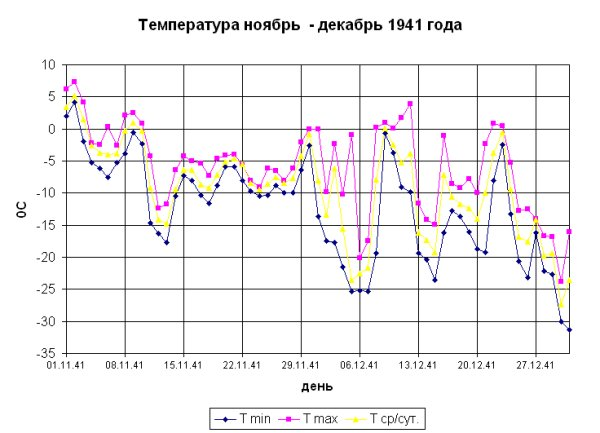 «В последних числах декабря морозы поднялись до 25 градусов. Снег доходил до брюха коней. Гужевому транспорту и машинам невозможно свернуть с дороги. Если к концу месяца температура снизилась до -25 град, то в течение месяца, можно предполагать, составляла и 20, и 15, и 10 град. ниже нуля, что вполне соответствует московскому климату и не считается "жестокими" морозами».
Д. Дженчураев
Вывод:
1. Территория Московской области находится в умеренном климатическом поясе с умеренно-континентальным типом климата.
2. Летом температурные показатели имеют амплитудный разбег от +12°С до +24°С в среднем. Зимой от -4°С до -24°С. При этом годовая амплитуда составляет в среднем 48°С. Среднее количество осадков 500-600 мм.
3. Температурный ход ноября и декабря месяца соответствует норме.
«Вовсе не "страшные" морозы (которых не было), а снег и огромные расстояния стали помехой фашистам!... Подвоз боеприпасов, продовольствия, медикаментов и прочего снизился на порядок. … Немцев выручал гужевой транспорт, но этот транспорт имел очень малую скорость передвижения и был малопроизводительным. У советских же воинов тыл располагался близ линии фронта... В декабре к Москве подоспели свежие сибирские дивизии: солдаты поступали обученные, сытые, одетые в полушубки, обутые в валенки и прекрасно вооружённые”...
Так или иначе, фюреру под Москвой пришёл "капут", что было совершенно естественно и ожидаемо всем советским народом.»
Д. Дженчураев
Спасибо за урок!